Анализ деятельности 
В.О. «Правильный выбор» за 2013-2015 гг..

Выполнила: Грудинина Н.В.
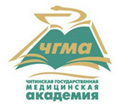 Проректор по УВР
Отдел по ВР и СО
Руководитель отряда
Кафедры ЧГМА
«Правильный
выбор!»
Студенты, интерны,
Ординаторы,
Аспиранты
Отряд «Правильный выбор» занимается профориентационной и профилактической работой со школьниками г.Чита. 
Дата начала деятельности отряда - Октябрь 2013 года.
Структура деятельности.
Структура
Направления  деятельности:
1.	Проведение мини-лекций, направленных на формирование мотивации ЗОЖ с учащимися СОШ города и края;
2.	Проведение экскурсий в музеи-академии (анатомический, патологоанатомический, музей истории медицины, музей биологии);
3.	Проведение профориентационной работы, направленной на формирование положительного имиджа ЧГМА в обществе и привлечение абитуриентов.
В профориентационной работе принимают участие:
студенты академии, 
ординаторы, 
интерны, 
аспиранты. 
      Работа ведется по принципу 
«Равный обучает равного». 
Перед выходом в аудиторию студенты проходят психологическую подготовку с целью формирования навыков публичных выступлений.
В результате,  работа была организована с 30 школами:
гимназия №12, 
русская гимназия, 
Заб.КГИ, 
СОШ №22, 
50, 
52, 
4, 
9, 
27, 
47, 
13, 
33,  
34, 
19, 
45, 
49, 
5, 
3, 
16, 
1, 
11, 
40, 
24,
14, 
15,  
вечерняя школа №17, 
Новокручининская СОШ,
СОШ с. Засопка, 
Тунгокоченская СОШ, 
Краевой социально-реабилитационный центр «Надежда».
Процентное соотношение задействованных в работе школ
Наибольшей актуальностью наши темы пользовались в школах:
Распределение классов СОШ по количеству 
прочитанных тем
Всего было прочитано 147 тем. Было задействовано около2205 школьниковВозрастная категория учащихся – 1-11 класс
Действующие и АКТУАЛЬНЫЕ темы на данный момент.
Логотип
В рамках родительского собрания были организованы тематические беседы с родителями 5, 6, 7, классов школ №22, 13,14.
ординаторы кафедры психиатрии, наркологии и медицинской психологии,
ординаторы кафедры факультетской терапии.
Оценка эффективности мини-лекций по формированию мотиваций  ЗОЖ.
Оценка эффективности мини-лекций по формированию мотиваций  ЗОЖ.Получено 156 анкет.
Интересующие темы:
1.	Нарушение осанки;
2.	Анатомия (работа головного мозга);
3.	Детский травматизм;
4.	Репродуктивная система;
5.	ЗОЖ;
6.	Влияние компьютера и мобильных телефонов;
7.	Последствия бокса;
8.	ВИЧ – инфекции;
9.	Физическая культура (работа различных групп мышц);
10.    Влияние алкоголя, курения, наркотиков на организм         человека;
11.  Здоровое питание ( с 1 -11 классы)
12. Конфликты в классах. Межличностные конфликты.
РЕКОМЕНДАЦИИ:
Привлекать заинтересованных в этой работе студентов, интернов, ординаторов, аспирантов; 
Разработать интересующие школьников темы;
Пополнить банк лекций.
Собрание с участниками отряда состоится 02 ноября в 17:30 (Ярусный зал, главного корпуса)
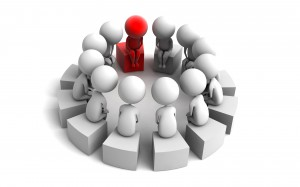 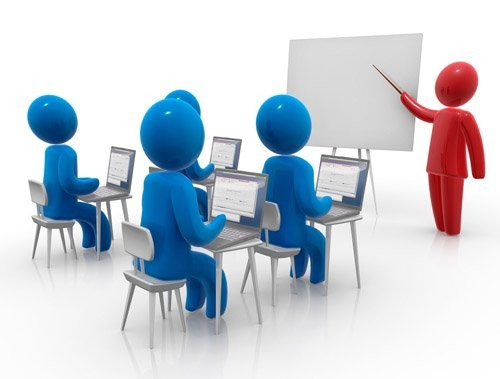 Спасибо за
 
внимание!
"Думай, когда отвечаешь "нет" или "да"
 И помни, что выбор есть всегда!"